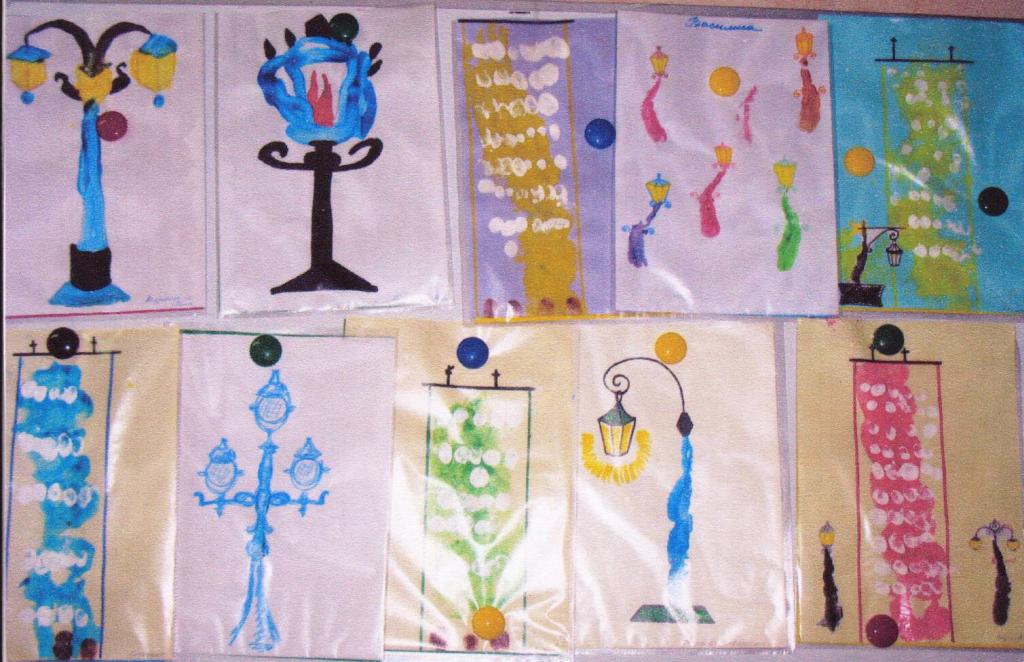 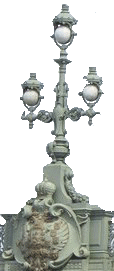 Фонари в Санкт - Петербурге
Вечерний город богат своею красотой
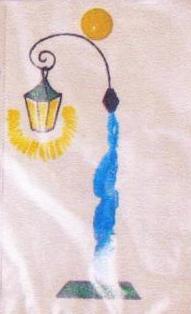 Автор: Гаврилова А.А., ГБДОУ № 102, г. СПБ.
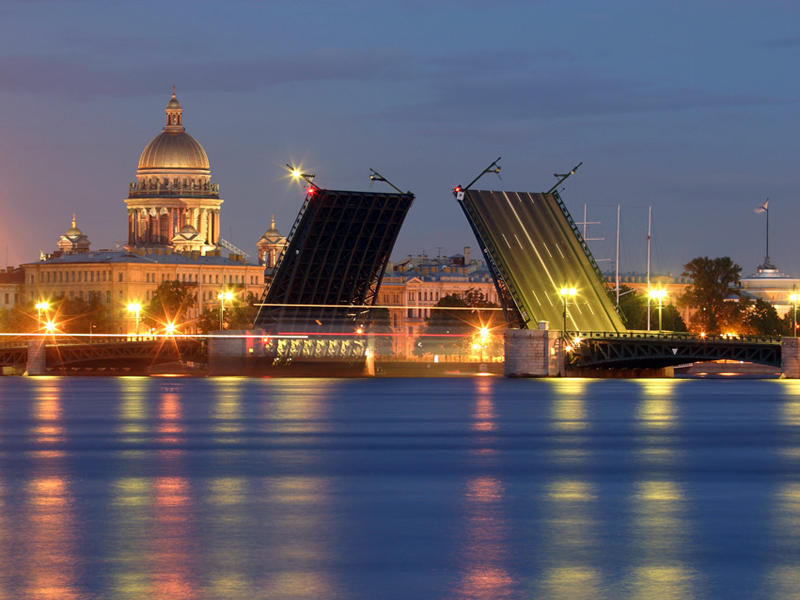 Освещают ночь огнём 
Было, чтоб светло как днём.
От зари и до зари 
Светят ярко …………..(фонари)
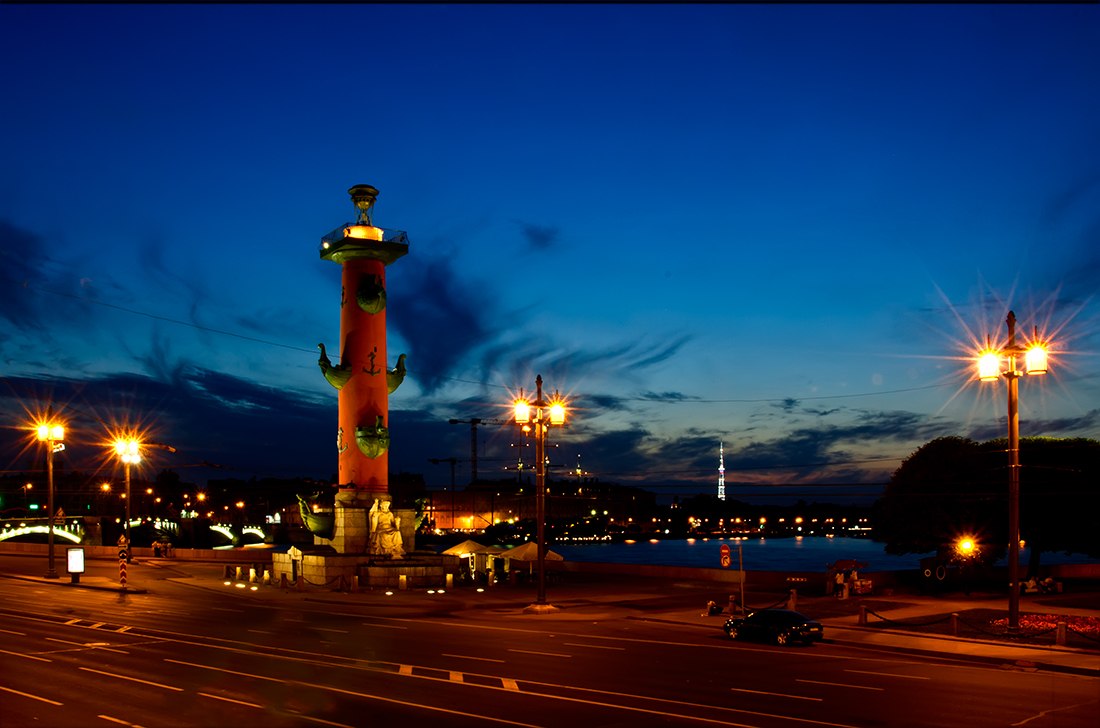 Ночь темна. Уж света нет.
Чтобы ночь прошла без бед
Нужен людям  маячок  - одноногий святличок
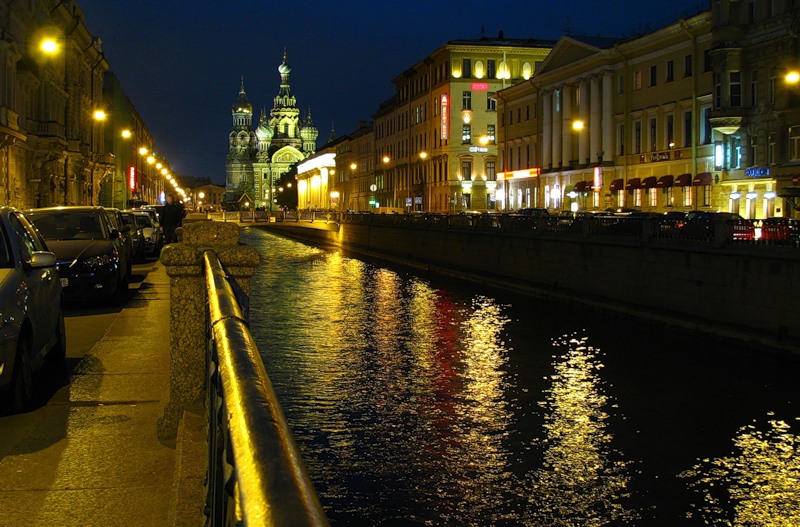 Вдоль дорог – Чудаки
Носят шляпки огоньки
Свет расходится кругами
Это просто …….(Фонари)
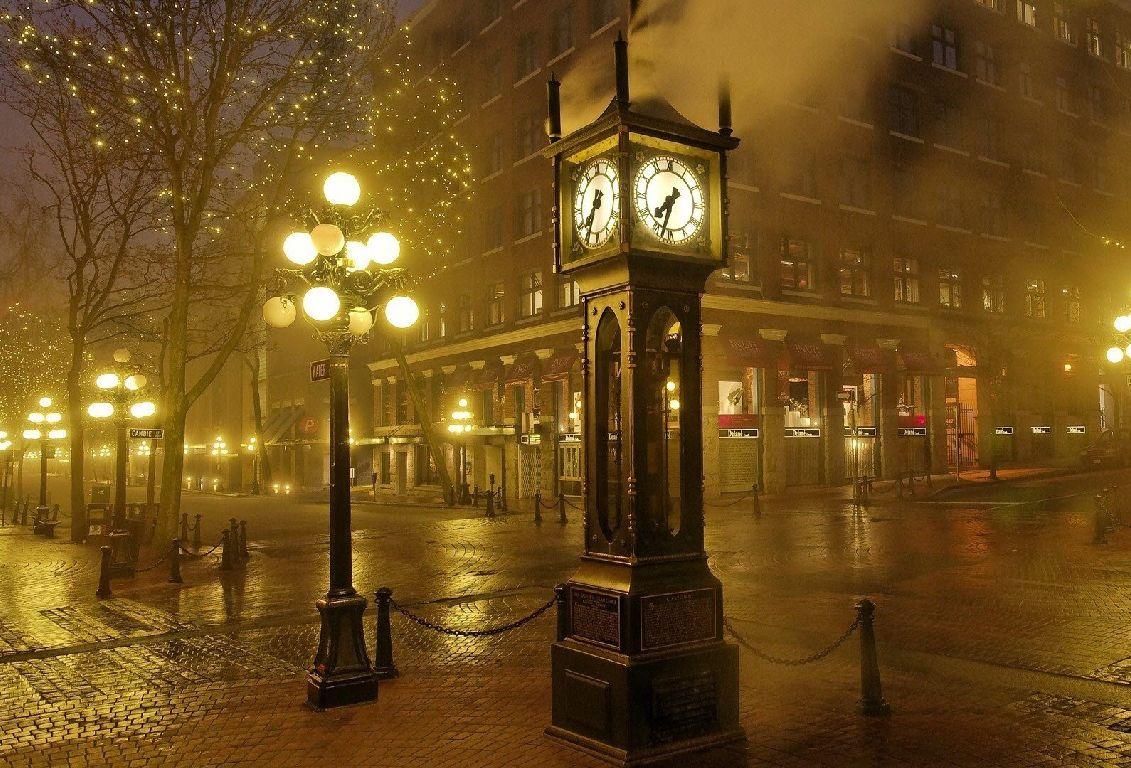 Слуги его Величества
Светлейшего электричества
Освещают город наш.
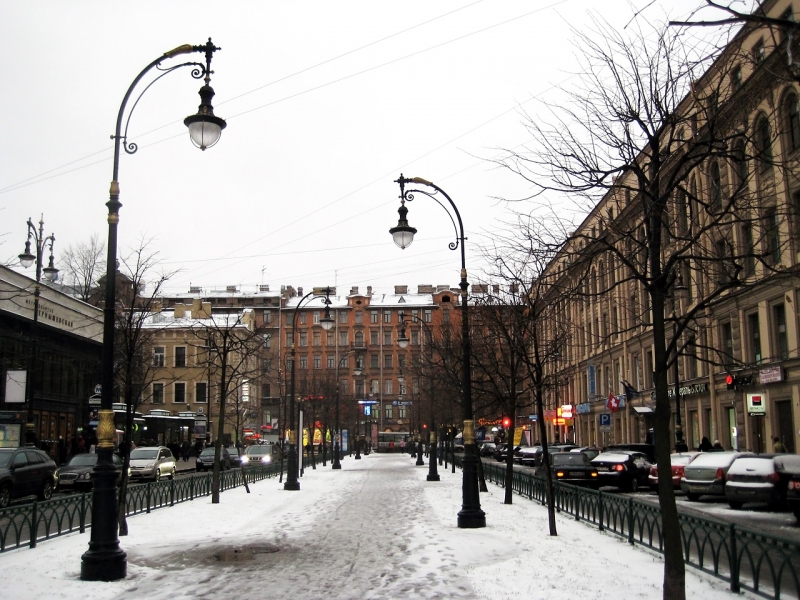 Одуванчик   длинноногий Встал  у краешка  дороги.Днём он спит, а ночью нетИ разбрызгивает свет.               А. Измайлов.
Улица  Одесская – музей  под  открыты  небом «Городские фонари». На этой  улице  впервые  в мире зажглись  электрические  фонари. (конец  19 века)Первые  фонари зажигали вечером  фонарщики, а  утром гасили.
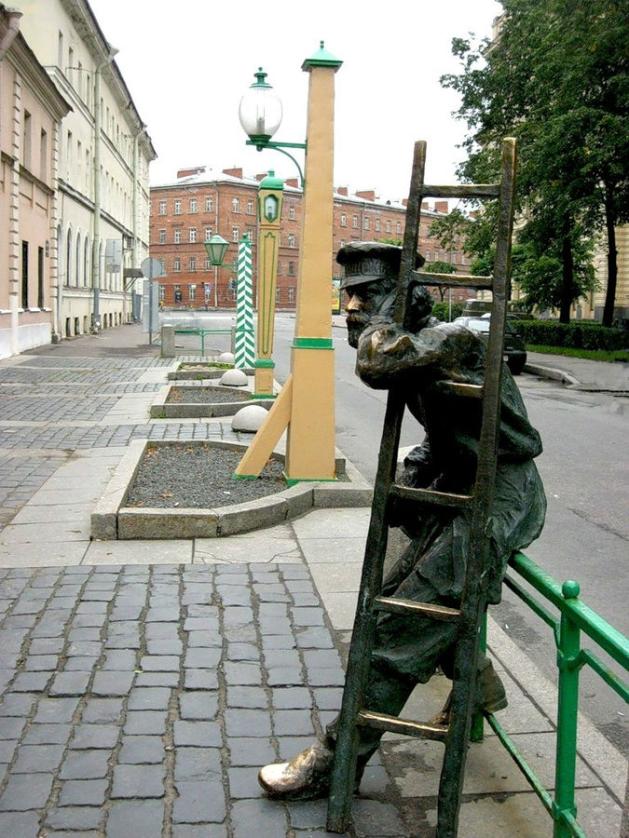 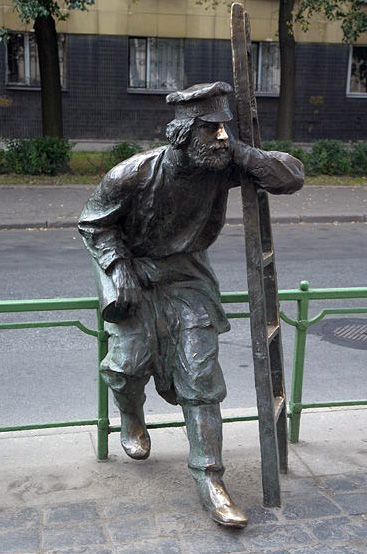 Город  наш  Санкт – Петербург  -  первый  в  России, где  появились  фонари на  улицах. Царь Пётр I приказал зажечь  фонари на фасадах  домов  у  Петропавловской  крепости  в  честь  победы  над  шведами  4 декабря 1706  г.
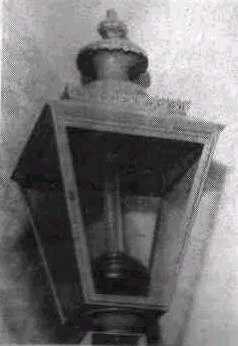 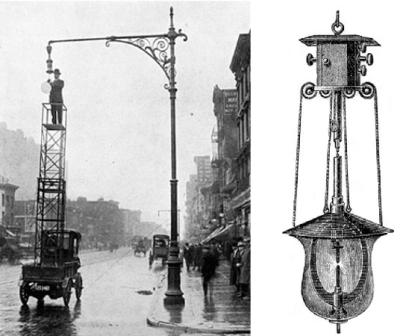 Первые фонари – масляные из конопляного масла. 
В  начале  19 в. - газовые . В  конце  19 века – электрические.
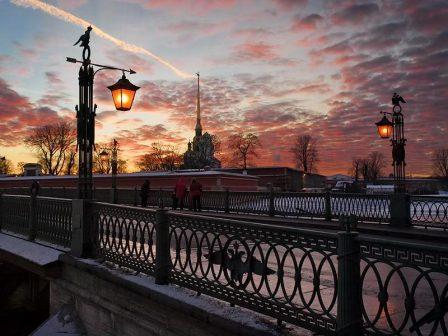 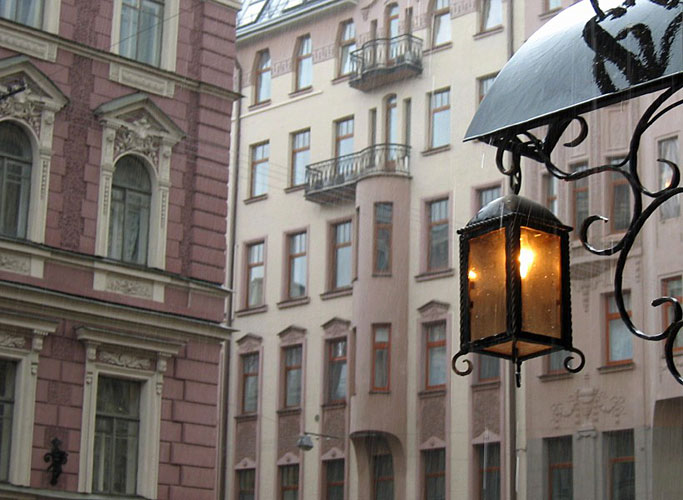 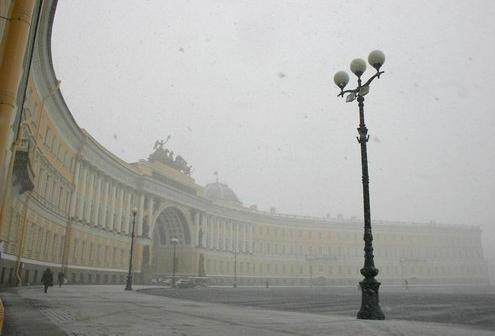 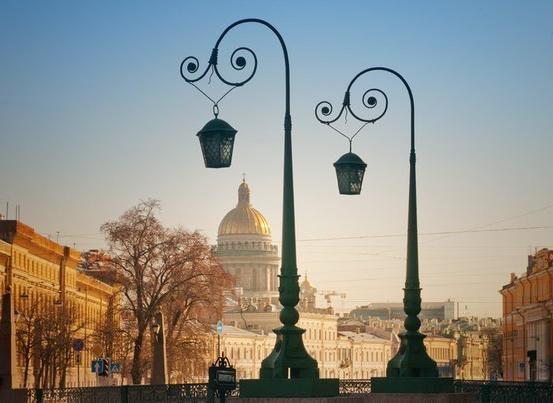 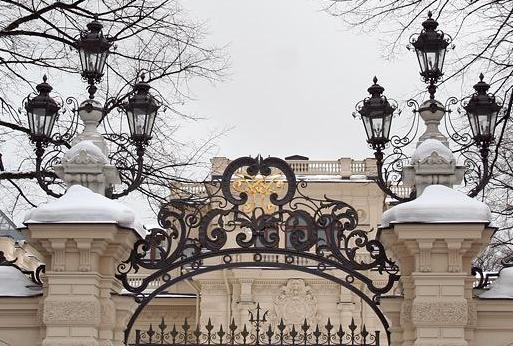 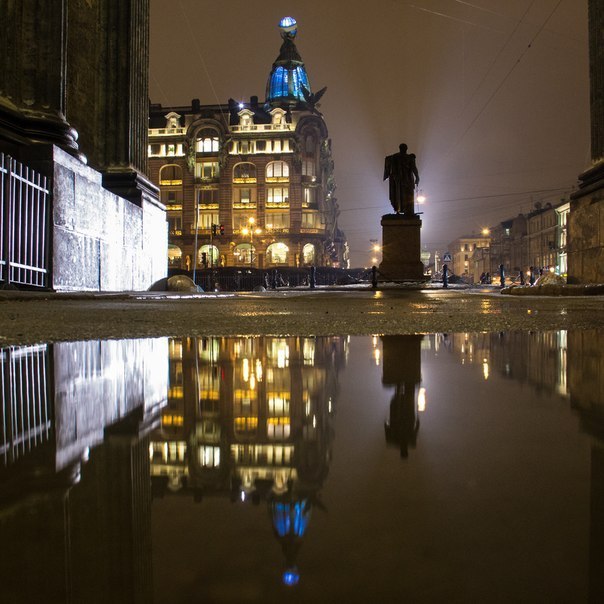 Когда приходит в город ночь

Давно ребята спать легли,
И в парк автобусы ушли.
И в ожидании зари
Зажглись, как луны, фонари.

Густа ночная синева.
О берег плещется Нева.
Но в темноте огни зажжёт
На берегу Невы завод.

И тихо волны вдоль реки
Всю ночь качают огоньки.
               
 отрывок из стихотворения 
            Н. Поляковой.